REPUBLIC OF PANAMA
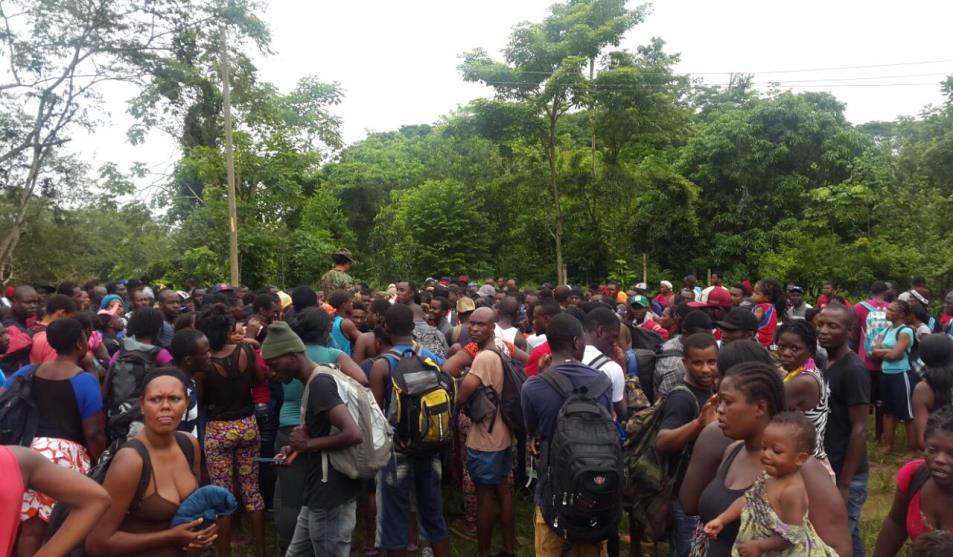 THE HEALTH OF EXTRAREGIONAL MIGRANTS: A COMPREHENSIVE APPROACH
Management of Irregular Migration Flows
Aimed at counteracting
Offer
Demand
Organized Crime
NETWORKS AND COYOTES
Cubans, Extracontinentals
Transport, guidance and shelter
Destination: USA
the actions of human trafficking networks
MANAGEMENT OF IRREGULAR MIGRATION FLOWS
Security
Biometric System
Humanitarian Aid
Rescues, food
Salubridad
Atención medica primaria
Health
Primary health care
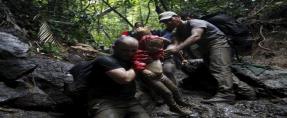 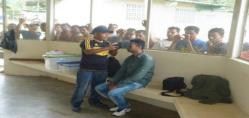 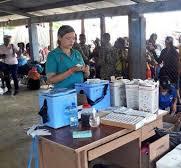 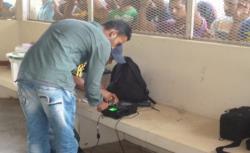 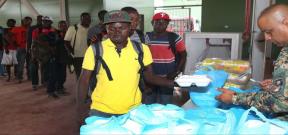 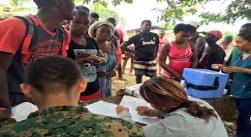 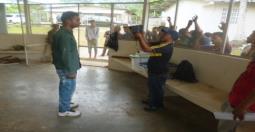 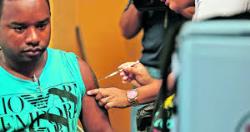 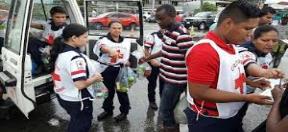 EXTRACONTINENTAL IRREGULAR MIGRANTS WHO ENTERED THE COUNTRY THROUGH THE DARIEN IN 2016
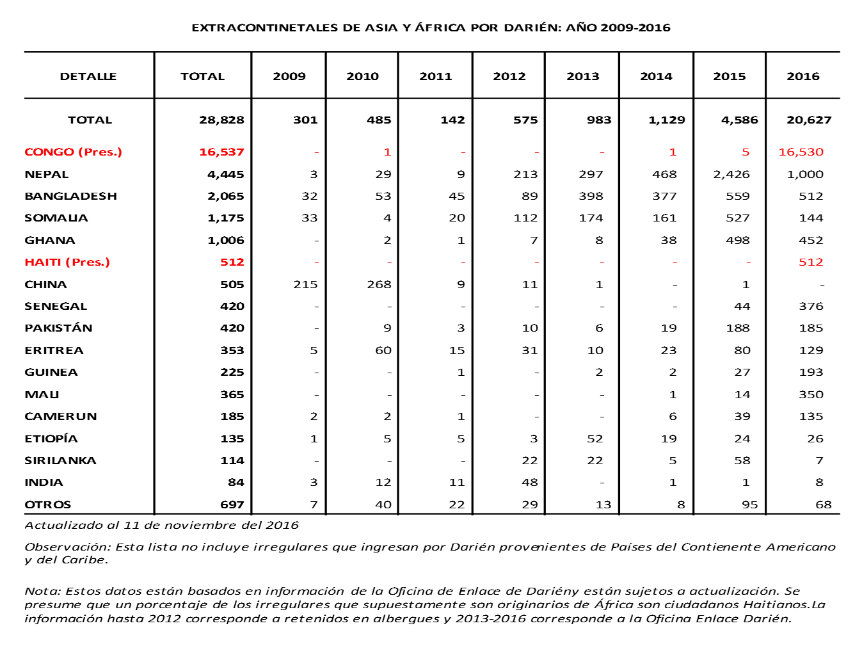 HUMANITARIAN AID
Food and shelter;
Essential hygienic services;
Health care;
Immunization (Yellow Fever, Influenza, MMR-MR); 
Internal transfer to the border with Costa Rica.
7
8
Immunizations Conducted in 2016
9
Main Pathologies Identified in Extraregional Migrants (INMIR):
Minor trauma;
Dermatitis/piodermitis;
Diarrhea/dehydration;
Influenza-like syndrome.
10
OPERATIONAL APPROACH
OPERATION “CONTROLLED MIGRATION FLOW”
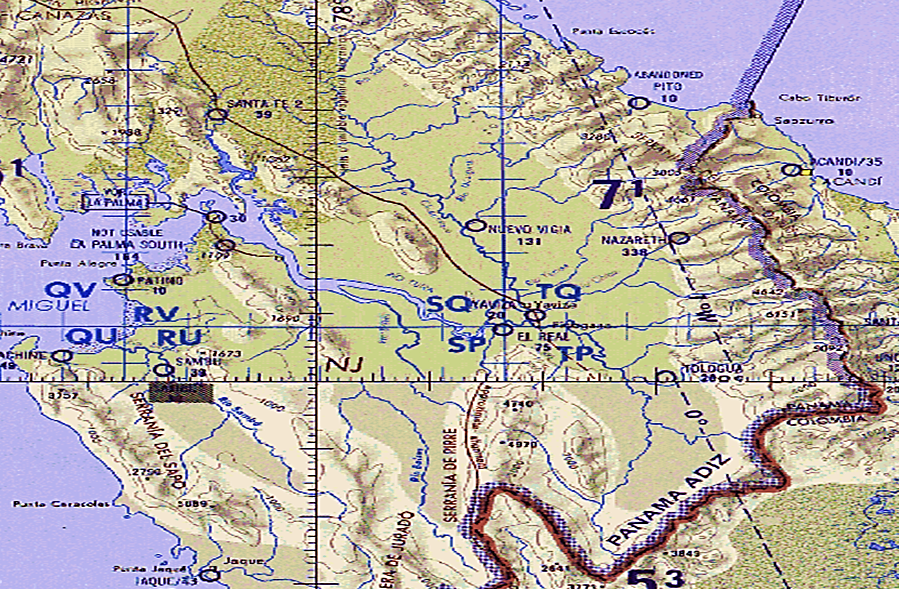 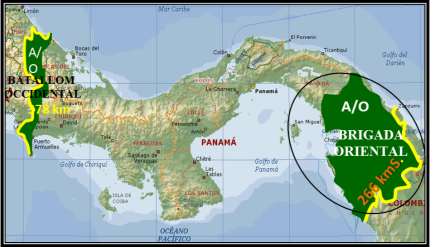 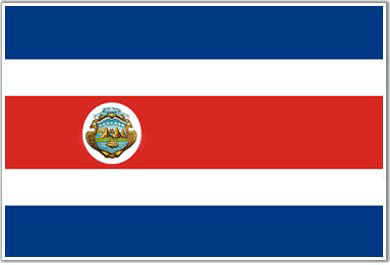 PANAMA CITY
PASO CANOAS
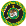 ETAH
NICANOR
1,537
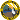 ETAH
MASHDI
344
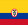 reeee
ETAH
PEÑITA 
531
ETAH LAJA BLANCA
-------
TOTAL NUMBER OF INMIR: 2,412
IN TRANSIT: APPROX. 1,491
EXIT TO PANAMA: 100
Lajas Blancas
Checkpoint
PC5
NUEVO VIGIA
637
ENTRADA
   INMIR
PC1
C. BLANCA
210 approx.
PC4
MARRAGANTI
367
PC2
C. BLANCA
151 approx.
PC3
B. CHIQUITO
126
HUMANITARIAN AID
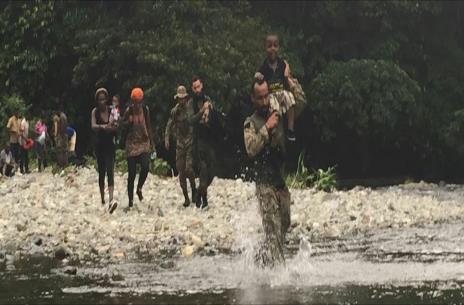 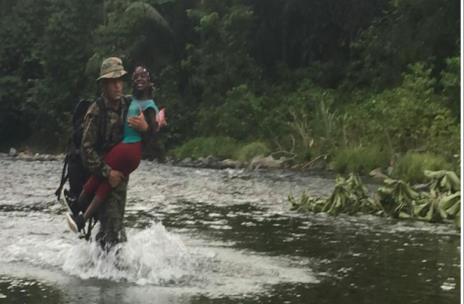 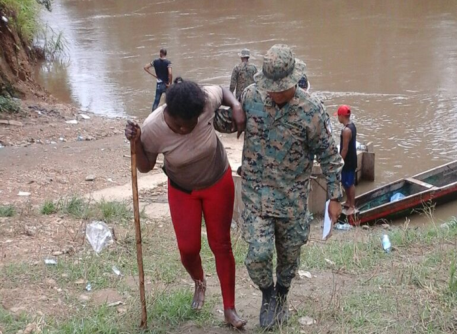 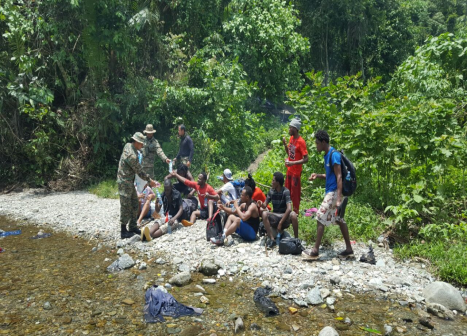 HUMANITARIAN AID
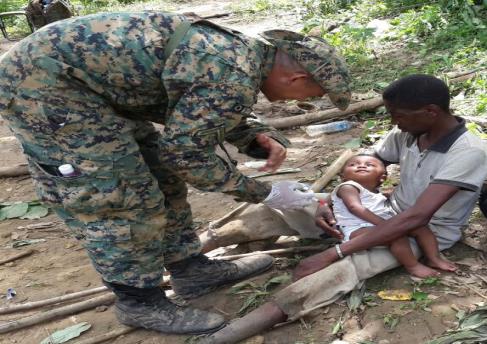 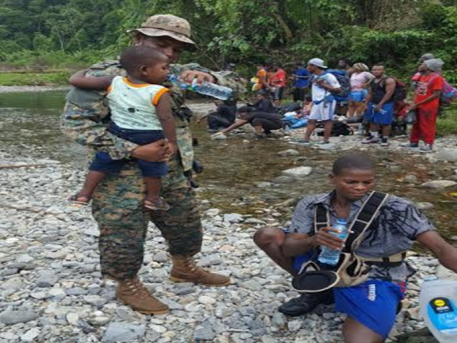 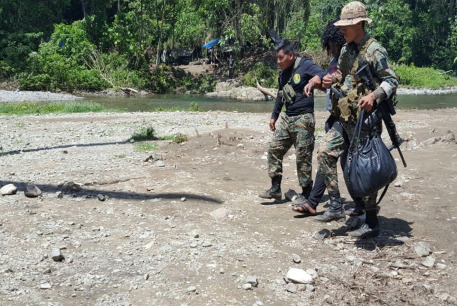 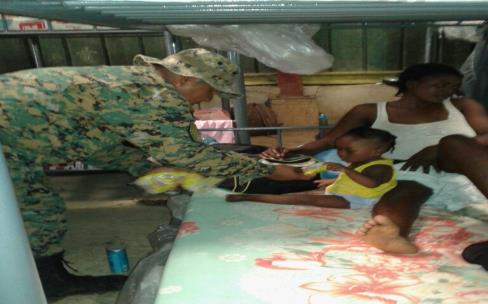 MEDICAL AND IMMUNIZATION DAY
MOST COMMON DISEASES
DIARRHEA
VOMITING
DERMATITIS
FUNGAL INFECTION ON THE FEET
DEHYDRATION
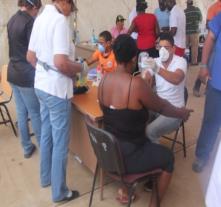 TOTAL
10,456
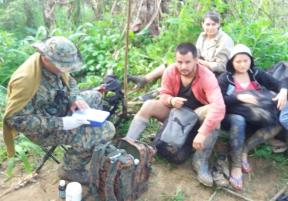 TOTAL NUMBER OF IMMUNIZATIONS DURING THE ACTIVITY
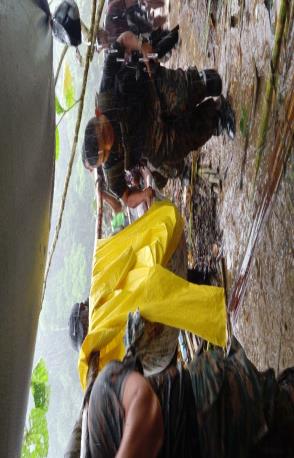 EVACUATIONS
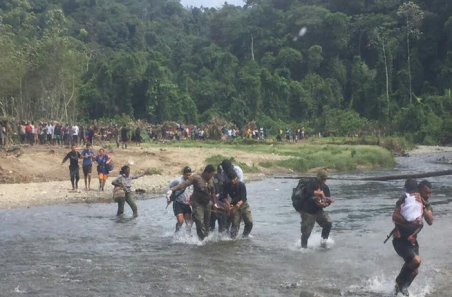 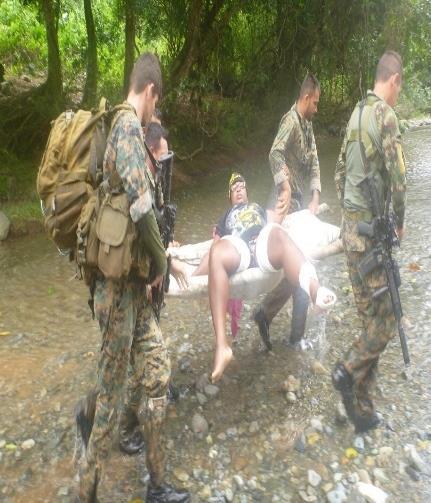 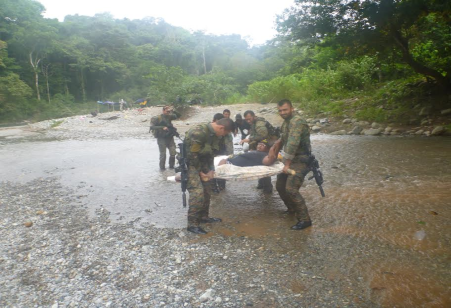 FIRST AID
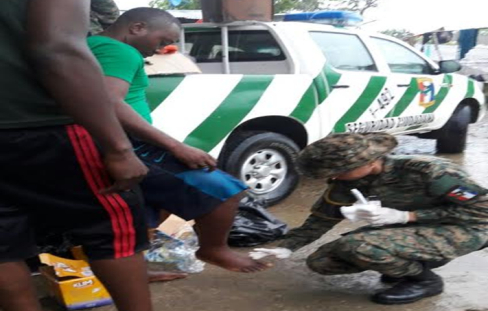 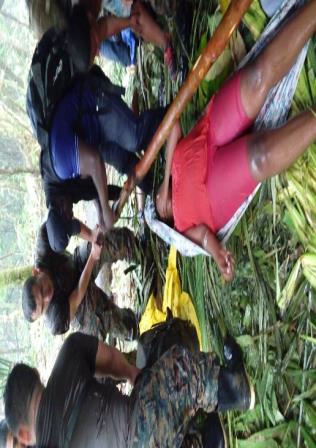 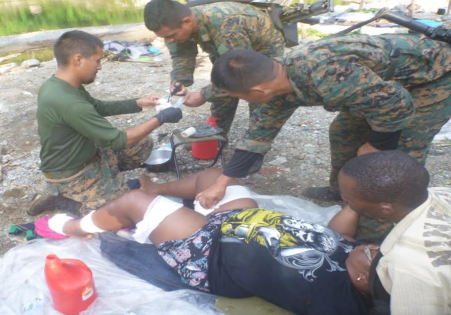 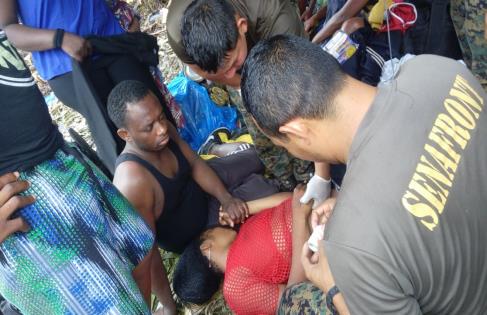 Temporary Humanitarian Assistance Station (ETAH) 
Nicanor (Darien, Panama)
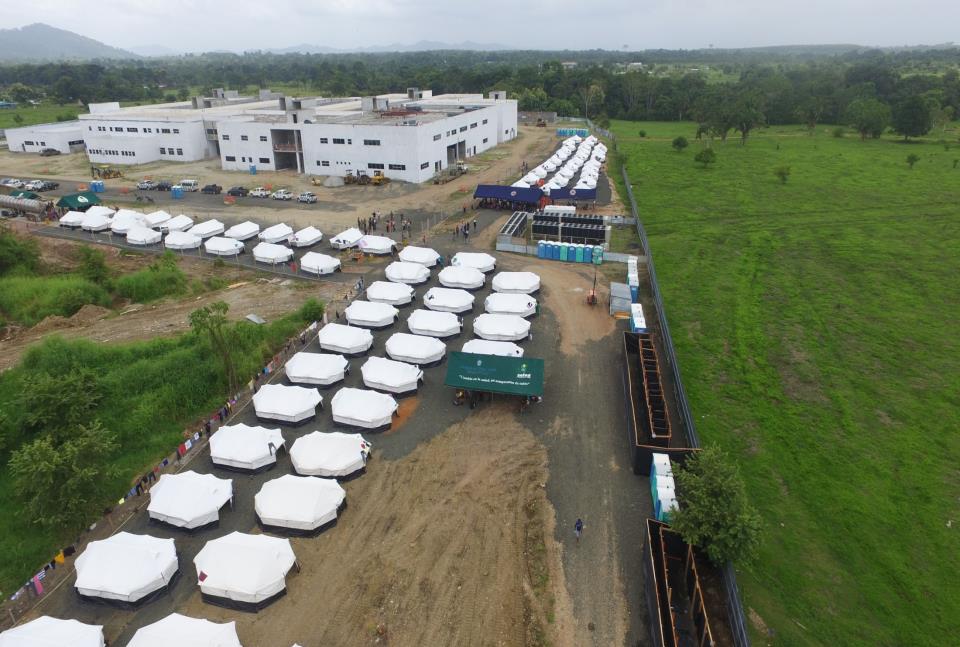 CONTROL ACTIONS
ETAH NICANOR
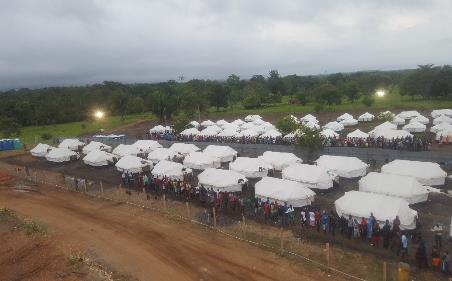 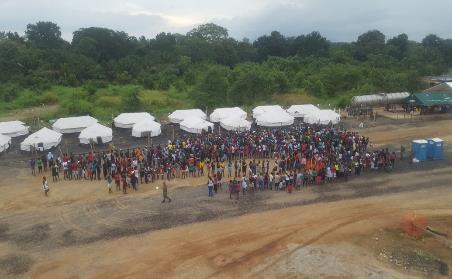 DISTRIBUTION OF MIGRANTS
REORGANIZING THE DIFFERENT AREAS
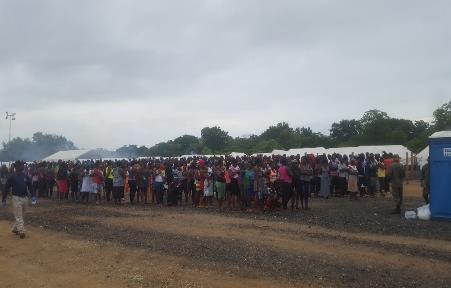 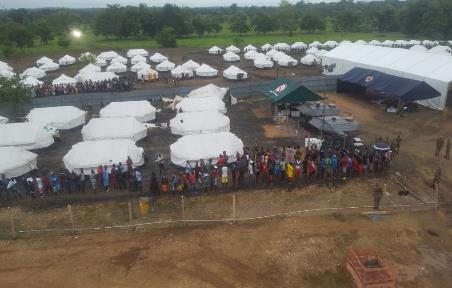 RECOUNT
CONTROLLING THE AREA
PREVENTION AND SUPPORT
ETAH NICANOR
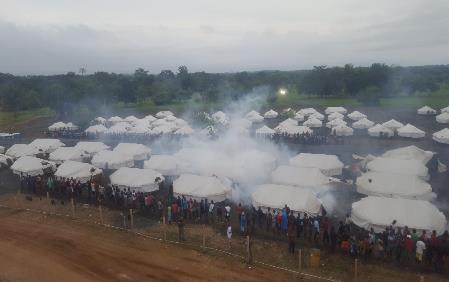 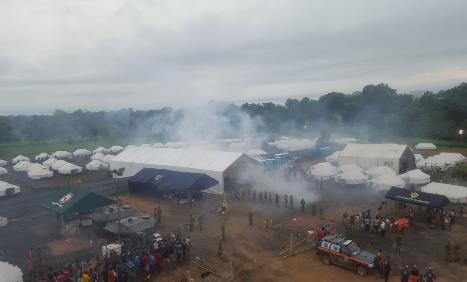 SPRAYING OF TENTS
SPRAYING OF THE AREA
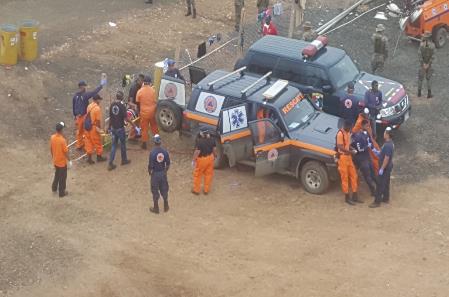 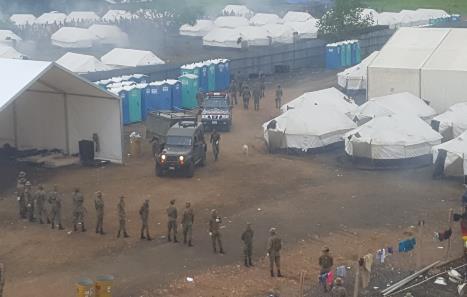 FRIENDLY FORCES SUPPORTING THE MISSION
Controlling MIGRANT POPULATIONS
FOR MIGRATION UNDER MORE HUMANE CONDITIONS – LET’S TAKE ACTION NOW